Sociologia della cura: verso relazioni di cura reciproche e collaborative
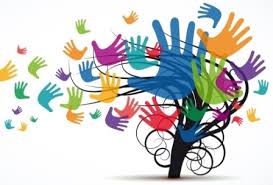 La sociologia della medicina di Talcott Parsons
La malattia come disfunzione per il sistema sociale
La medicina come apparato per correggere, regolare, contenere tale disfunzione
Il ruolo del medico complementare con quello del paziente: M= universalistico, competenza tecnico-operativa, specificità, neutralità affettiva, interesse collettivo; P=diritto di esenzione, diritto di aiuto, impegno, affidamento
Carenza della definizione di malattia e sottovalutazione degli aspetti emotivi
Organizzazione sanitarie che non curano:l’analisi di Irvin Goffman
Incuria e spersonalizzazione nelle istituzioni totali segreganti
L’analisi di Goffman sugli Ospedali psichiatrici statunitensi (Asylum, 1961)
Rapporti di controllo fra Staff e paziente: 
La carriera morale del malato e la vita nell’OP
Disturbo all’efficienza istituzionale quando intervengono aspetti emotivi (specie dello staff)
Sociologia della cura
Un ambito che va oltre la medicina e comprende tutte quei campi e relazioni che concorrono allo sviluppo, promozione e mantenimento della vita personale;
La cura è un’azione collettiva e collaborativa: si devono quindi creare sistemi e processi coordinati;
La cura è orientata a portare beneficio alla persona instaurando relazioni qualitativamente adeguate e sviluppando efficaci interventi;
È opportuno che il soggetto ricevente della cura sia anche partecipe e collaboratore della propria cura;
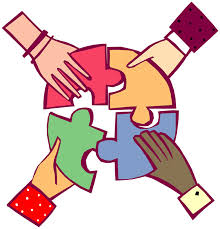 Contributi sociologici alla definizione del tema cura (1)
LA CURA MANCATA:
I soggetti “internati”  (Goffman; Foucault)
Ambienti deputati alla cura ma che praticano forme regressive, inadeguate, inaffettive, di controllo sociale sulle persona internate:
Es.: brefotrofi, orfanotrofi, carceri minorili, ospedali psichiatrici, collegi, …
Oppure ambienti che non si prendono la responsabilità o non hanno la motivazione a prendersi cura delle frange più difficili e marginali della società:
Es.: scuole, servizi assistenziali, centri di inserimento lavorativo, ambulatori, ecc.
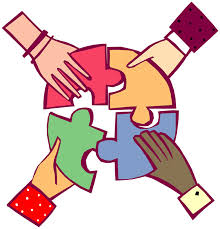 Contributi sociologici alla definizione del tema cura (2)
b) GLI “ALTRI ATTORI” DELLA CURA
Il sapere profano e del malato (lay-care, illness narratives: capacità di auto-cura; di far fronte alle difficoltà, ecc.)
Self-care e self-help: capacità di aiutarsi anche fra gruppi di non professionaisti, di aiutare se stessi
Lavoro domestico e tempi di cura femminili: l’attività per la famiglia assolve a molti compiti di salute e benessere; ne deve essere legittimata l’azione e la collaborazione coi professionisti
Formal e informal care nei sistemi di salute: la cura familiare, delle reti informali, delle associazioni, dei gruppi di self-help concorre al sistema generale delle cure
Altri campi di sociologia della cura (3)
C – IL DEFICIT DI CURA (nuove diseguaglianze)
Soggetti non presi in cura (Bauman)
Soggetti curati in modo inadeguato
D - LE NUOVE PROFESSIONI DELLA CURA
Il prendersi cura nelle professioni sanitarie (Melucci, 1994): aspetti relazionali, affettivi, comunicativi, organizzativi, etici
L’analisi multidimensionale del lavoro di cura (Thomas, 1993; Colombo, 1995; Ingrosso, 2008): Identità di chi cura, di chi è curato, quale relazione, tipologia di cura, ambito sociale in cui è collocata, luogo di cura, carattere economico
Altri campi di sociologia della cura (4)
D - LE NUOVE PROFESSIONI DELLA CURA (segue)
Sviluppo e autonomizzazione delle professioni sanitarie e di cura (emancipazione dalla dominanza medica e da quella burocratico-amministrativa)
La collaborazione delle professioni nei sistemi e percorsi di cura (la collaborazione non gerarchica ma funzionale, nuove modalità formative e gestionali)
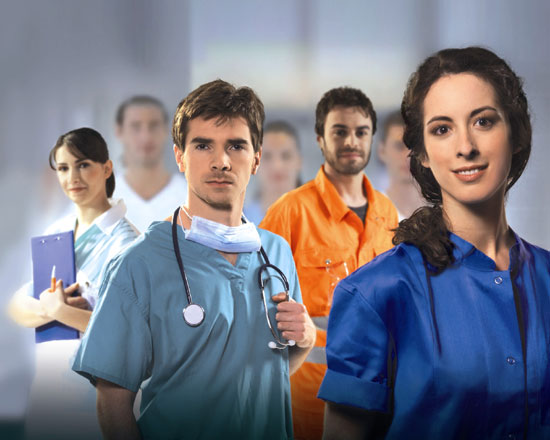 Altri campi:E – PROMOZIONE E CURA DELLA SALUTE
L’educazione, promozione, comunicazione della salute: dal paradigma preventivista (centratura sul rischio e sull’istruttivo) al paradigma promozionale (centratura sul benessere, l’esperienza soggettiva, l’ambiente)
La cura di sé: La cura di sé (self-care) riguarda il mantenimento della salute personale. Consiste in ogni attività intrapresa da individui, famiglie e comunità con l’intento di migliorare o rigenerare il benessere, prevenire rischi o trattare disagi, affezioni e malattie. La cura di sé comporta esercizio al fine di mantenere la forma fisica e una buona salute mentale.
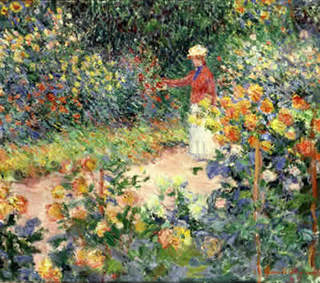 4 forme basilari di cura da coordinare e comporre
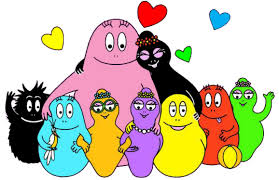 “MATERNA” (accudimento, protezione, vicinanza affettiva, …)
“PATERNA” (custodia, capacità terapeutica, regolazione, …)
“FRATERNA” (fratellanza, amicalità, reciprocità, ..)
“AUTO-CURA” (parti deboli-parti forti, riflessività, senso e orientamento, capacità relazionale, ecc.)
(elaborazione da Franco Fornari)
Affetti e comunicazioni
Fra coinvolgimento e distacco (Elias): empatia e capacità di sentire; necessità di interagire per trarre alimento per l’operatività; il “giusto coinvolgimento” (no ipercontrollo e onnipotenza, ma no anche a senso di colpa e “sacrificio” sproporzionato)
Formare le capacità e sensibilità emotive, comunicative e relazionali degli operatori
Il carattere emotivo e gli imprinting relazionali primari di ciascun uomo o donna possono permettere un’ampia varietà di stili e temi relazionali (materni, paterni, fraterni): darsi la libertà di uscire dagli schemi di genere prefissati e socialmente diffusi
Obiettivi d’apprendimento
Sociologia della medicina e modello di relazione medico-paziente di Parsons
Le istituzioni totali e gli studi di Goffman
La sociologia della cura e i contributi sociologici: mancanza di cure e diseguaglianze, attori non professionali, professioni sanitarie e di cura, cura di sé e promozione della salute
Relazioni di cura fra coinvolgimento e distacco